Software design principles
Module II
Correctness and Robustness
Key Concept : Correctness
Goal: That each artifact satisfies designated
requirements, and that together they satisfy
all of the application’s requirements.
Approaches to correctness 
Informal approaches
Formal approaches
Formal approaches to correctness
Flexibility
Reusability
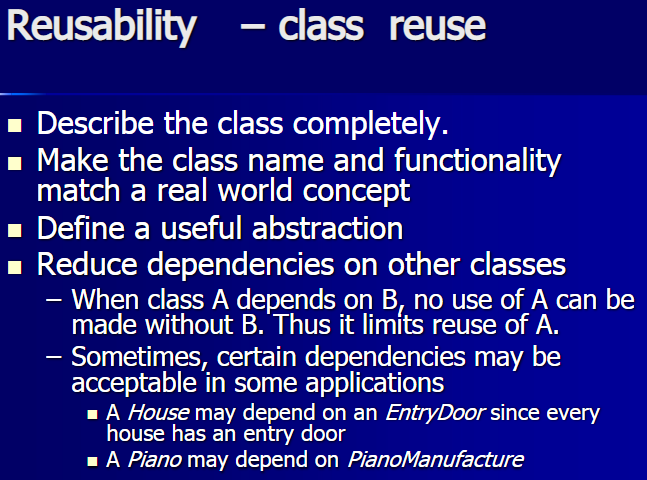 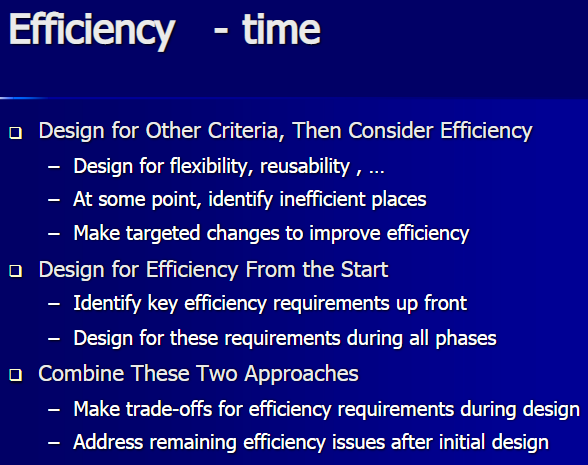 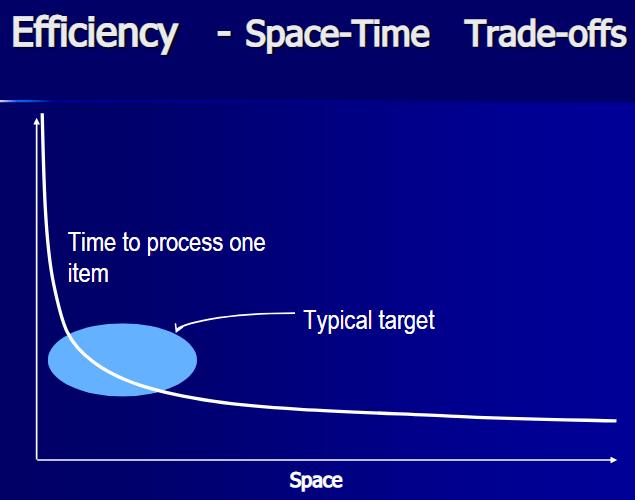